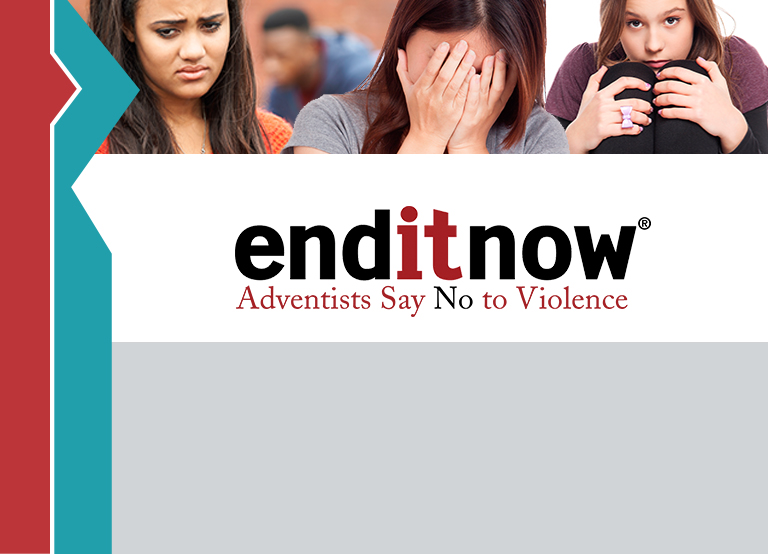 Адвентисты говорят насилию: «Нет!»
ПРОЯВЛЕНИЕ ЖЕСТОКОСТИ В ЛЮБОВНЫХ ВЗАИМООТНОШЕНИЯХ иНА СВИДАНИЯХ
ГЕНЕРАЛЬНАЯ КОНФЕРЕНЦИЯ 
ОТДЕЛ ЖЕНСКОГО СЛУЖЕНИЯ
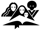 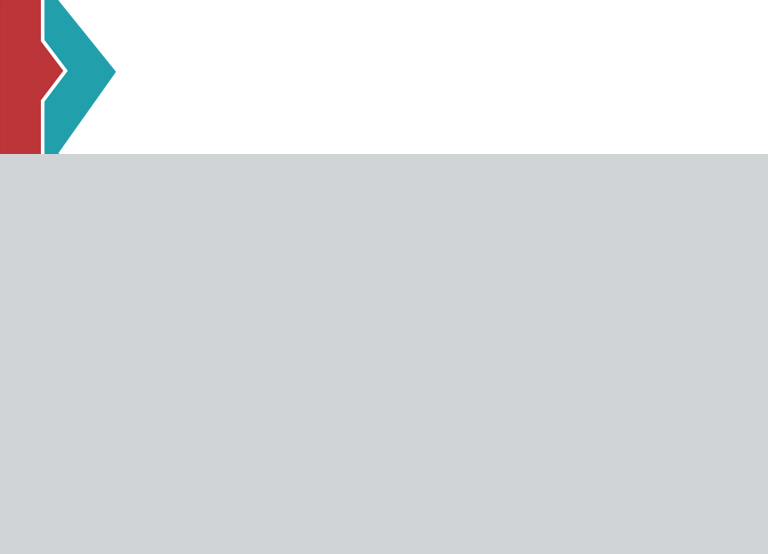 ОПРЕДЕЛЕНИЕ иХАРАКТЕРИСТИКИ
Насилие на свиданиях - это жестокое поведение подростков, используемое для обретения власти и контроля над другим человеком. 
К нему может относиться:
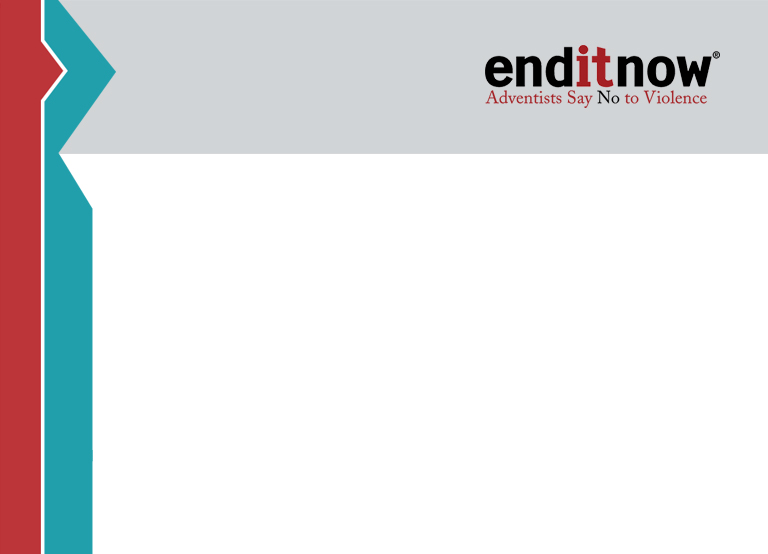 Любое физическое насилие или угроза физического насилия для получения контроля.
Эмоциональное или психологическое насилие, например, манипулятивные техники, заставляющие жертву чувствовать себя не в своей тарелке; отправка большого количества сообщений или унижение жертвы или ее критика.
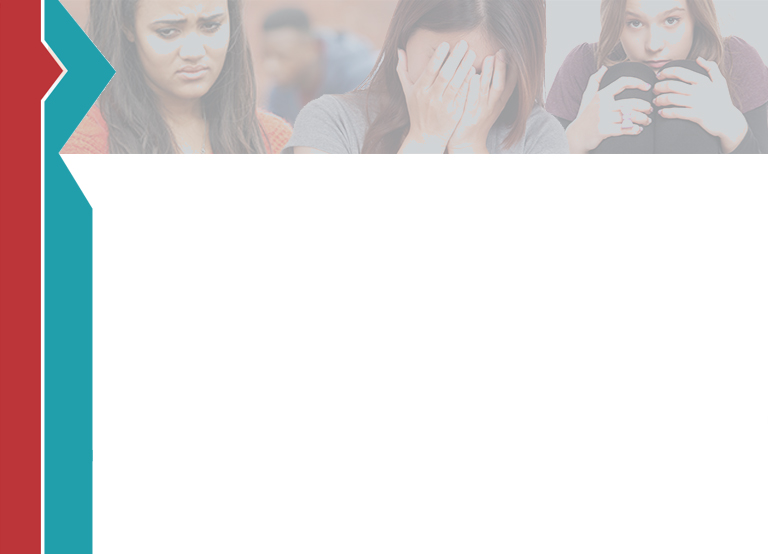 Уничтожение домашней работы.
Определение школьной деятельности, в которой вы можете участвовать.
Сексуальное насилие, в том числе принуждение силой к тому, что жертва не хочет делать. Жертву заставляют плохо думать о своей сексуальности. Угроза изнасиловать.
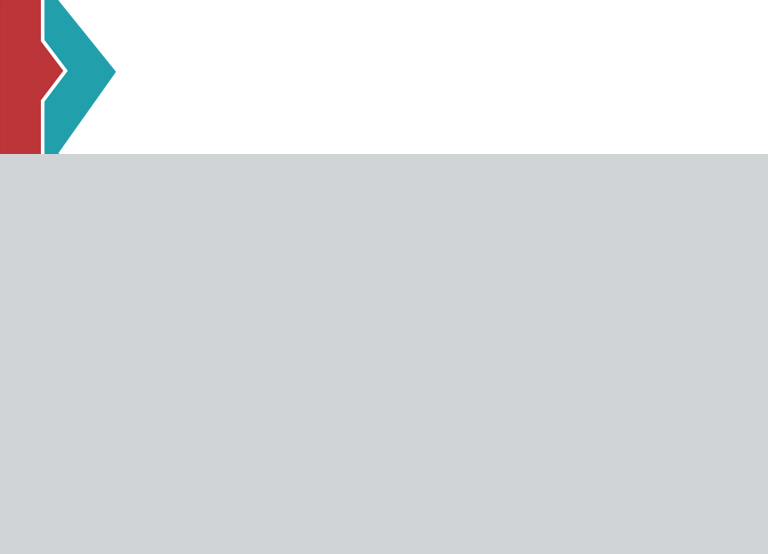 НЕКОТОРЫЕ ПОСЛЕДСТВИЯ НАСИЛИЯ В ОТНОШЕНИЯХ И НА СВИДАНИЯХ
Самоповреждение (нанесение ран)
Трудности при принятии решений
Неспособность сконцентрироваться
Слабые коммуникативные навыки
Ночные кошмары
Страхи
Чувство вины
Бессонница
Замкнутость
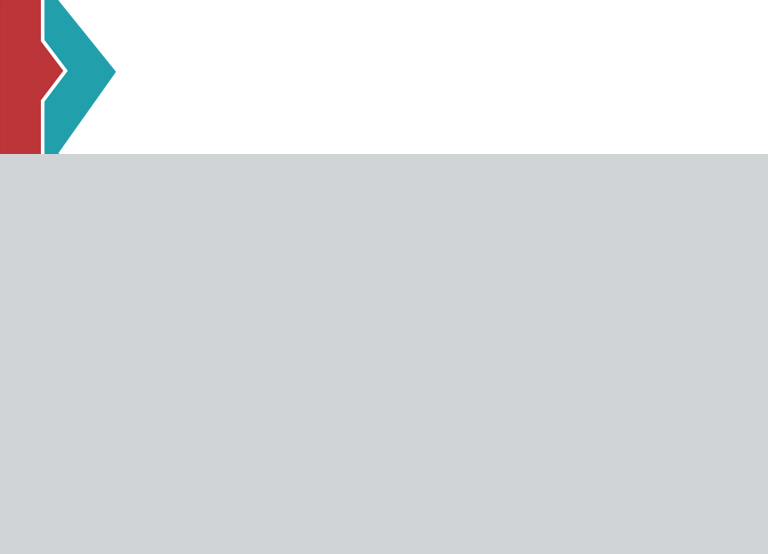 НЕКОТОРЫЕ ПОСЛЕДСТВИЯ НАСИЛИЯ В ОТНОШЕНИЯХ И НА СВИДАНИЯХ
Гнев
Беспорядочные сексуальные связи
Паранойя
Бессонница
Чувство стыда
Депрессия
Беспокойство
Агрессия
Расстройства пищевого поведения
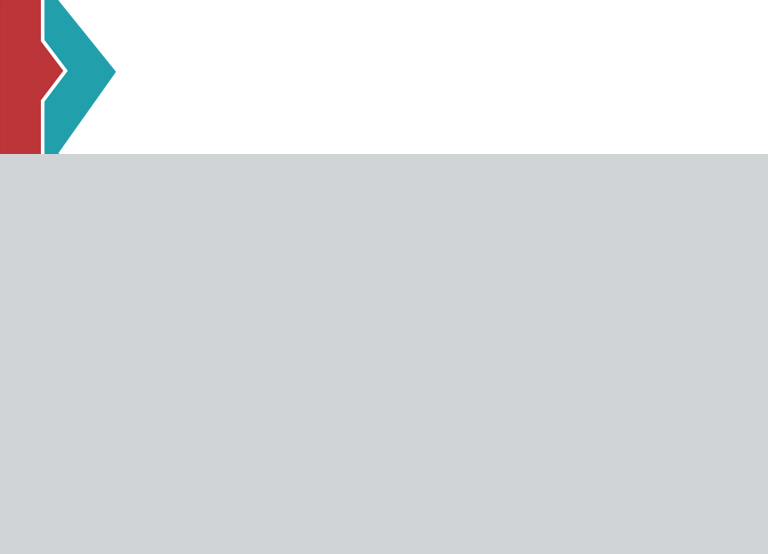 СТАТИСТИКА
Подростки, которые плохо обращаются со своими подругами или друзьями, делают то же самое, что и взрослые, жестоко обращающиеся со своими партнерами.
 Насилие на свиданиях среди подростков столь же серьезно, как и насилие среди взрослых. И встречается очень часто.
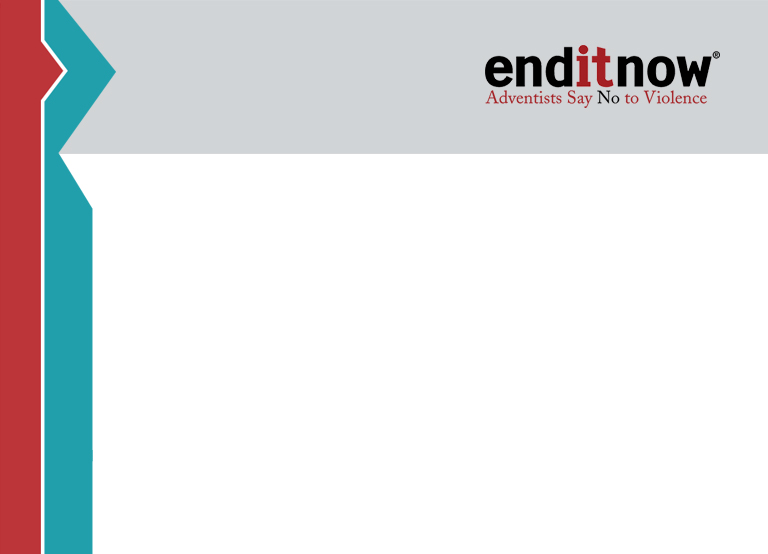 Примерно 1 из 5 старшеклассниц сообщают о том, что они сталкиваются с физическим и/или сексуальным насилием со стороны партнера на свиданиях. 
—-Джей Г. Сильверман, доктор философии; Анита Радж, доктор философии; Лорелей A. Муччи, магистр здравоохранения; Джин И. Хэтэвэй, доктор медицины, магистр здравоохранения, «Насилие в отношении девочек-подростков и связанное с ними употребление психоактивных веществ, нездоровый контроль веса, поведение сексуального риска, беременность и самоубийство», журнал American Medical Association, Т. 286, № 5, (2001), с. 572-579.
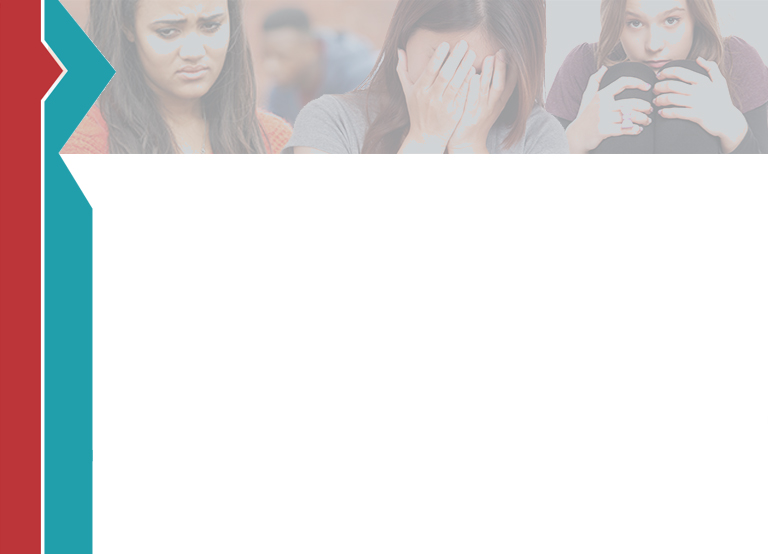 Подростковое насилие связано с дискриминацией по расовым, гендерным и социально-экономическим признакам. Жертвами могут быть как мальчики, так и девочки, но мальчики и девочки проявляют жестокость по-разному:
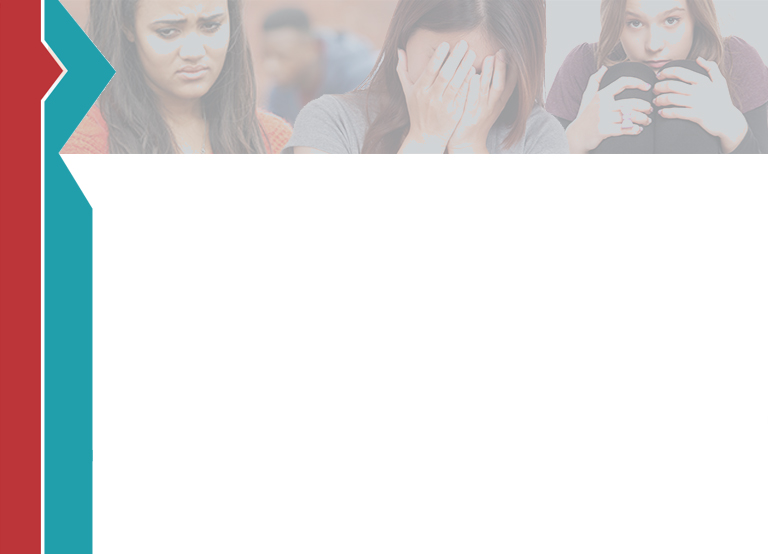 Девочки более склонны кричать, угрожать, что нанесут себе вред, щипаться, бить ладонью по лицу, царапаться или лягаться.
Мальчики чаще и сильнее травмируют девочек.
Одни подростки подвергаются насилию время от времени.
Другие  - чаще... иногда ежедневно. - “Teen Victim Project,” National Center for Victims of Crime, http://www.ncvc.org.
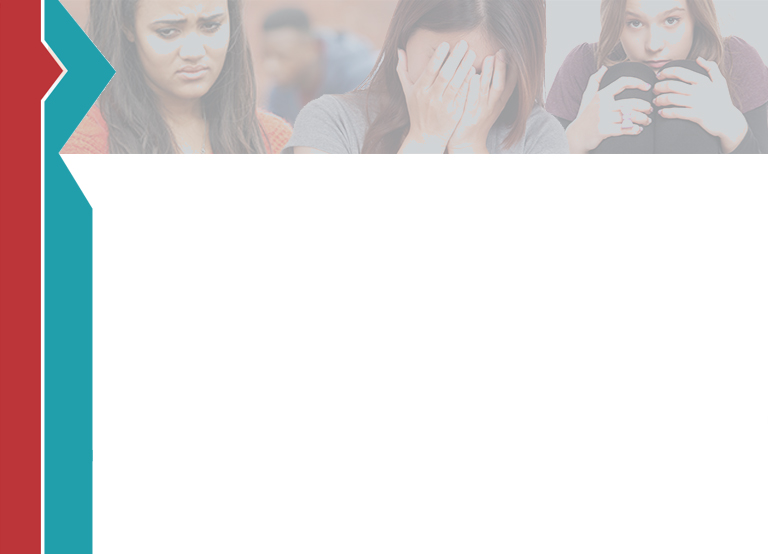 Согласно статистике самый высокий уровень изнасилований и сексуальных преступлений приходится на молодых людей в возрасте от 12 до 19 лет. 
Подростки в возрасте 18 и 19 лет испытывают самые высокие показатели преследования. Примерно 1 из 3 девочек-подростков в США является жертвой физического, эмоционального или словесного насилия со стороны партнера по свиданиям. - www.futureswithoutviolence.org
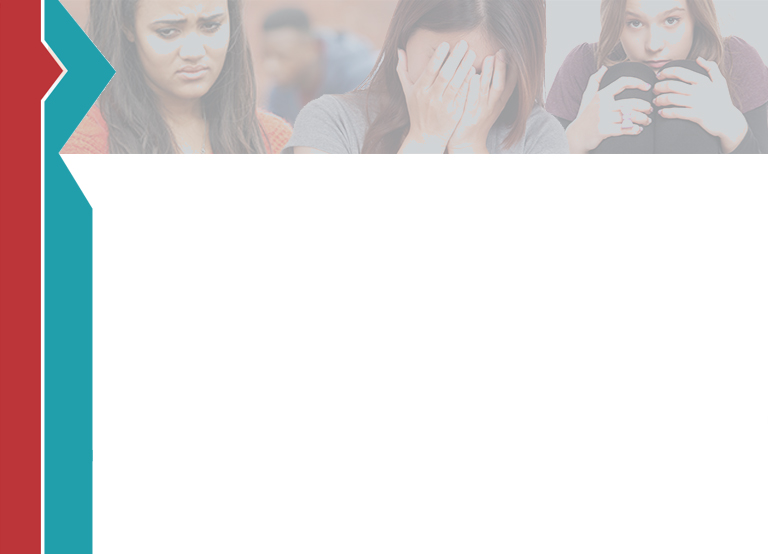 Насилие над сексуальным партнером среди подростков связано с повышенным риском употребления психоактивных веществ, нездорового поведения по контролю веса, негативной модели сексуального поведения, беременности и самоубийства. 
—Molidor, Tolman, & Kober (2000).
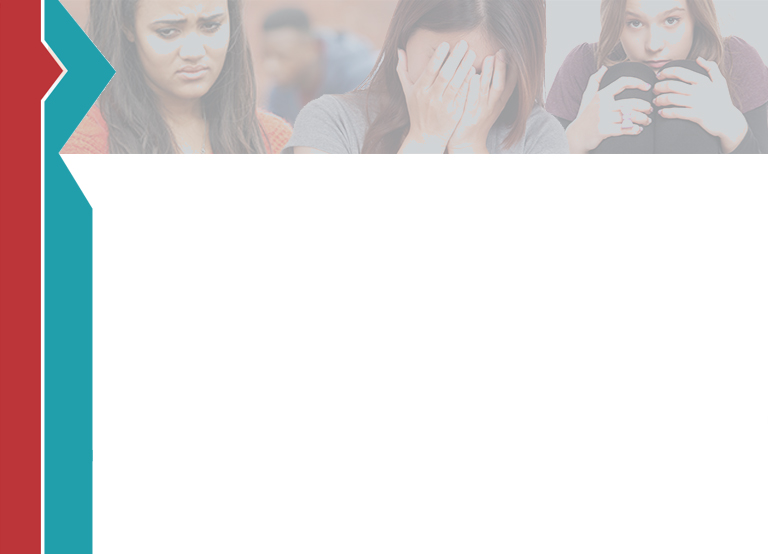 Нездоровые отношения, в которых присутствует насилие, могут иметь как хорошие моменты, так и плохие.
 Насилие во время свиданий является такой сложной темой, потому что здесь любовь смешивается со злоупотреблением. Поэтому может быть нелегко распознать, подвергаешься  ли ты насилию.
 Если ты не уверен(а), см. контрольный список предупреждающих знаков. 
Ты заслуживаешь того, чтобы твой парень или девушка уважительно и с любовью обращались с тобой все время.
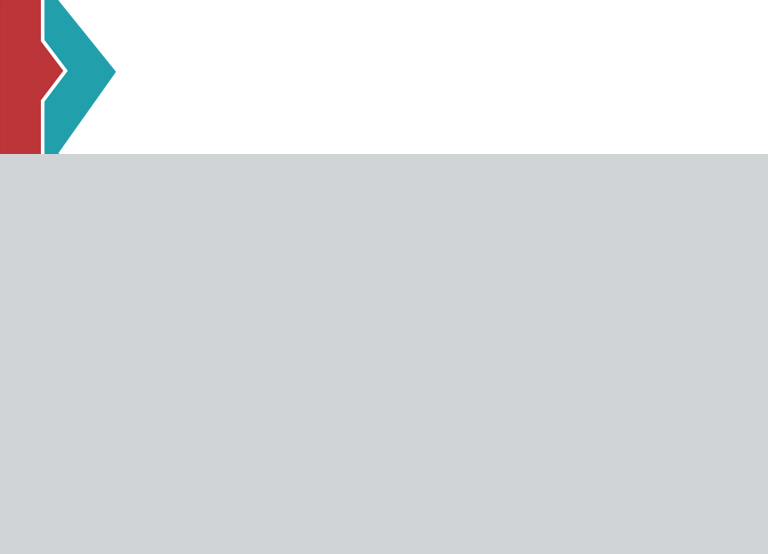 МИФЫ и ПОВЕДЕНИЕ
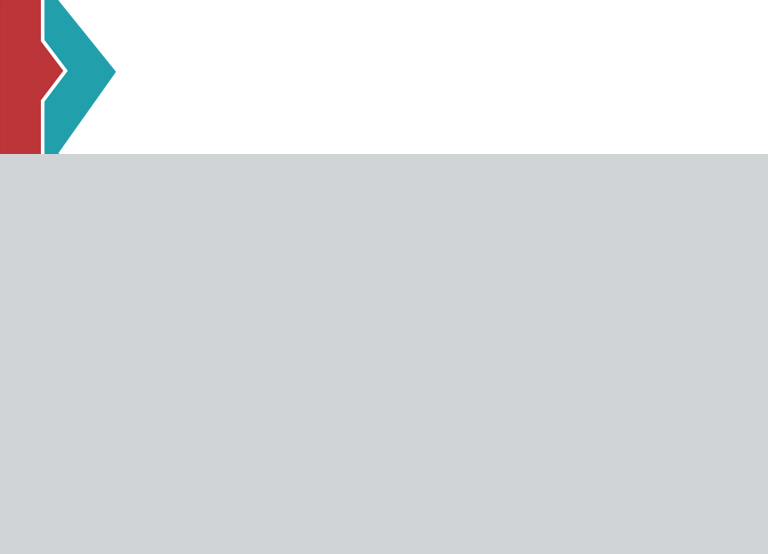 АГРЕССОР
“Парень должен держать бразды правления в отношениях”.
“Некоторые девчонки сами напрашиваются, именно поэтому и терпят”.
“Девчонка сама виновата, если парень ее бьет”.
“Когда парень злится, он с этим ничего не может поделать”.
“Меня можно понять, когда я ее бью; может быть, в следующий раз она научится не злить меня”.
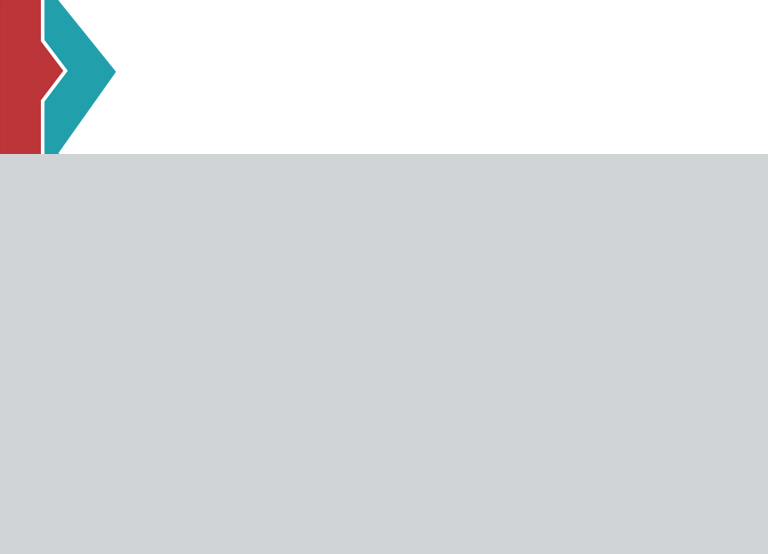 ЖЕРТВА
“Я люблю его. Я единственная, кто может ему помочь”.
“Мне не следовало его раздражать”. 
“Я его сама разозлила”.
“Если я изменюсь, он тоже изменится”.
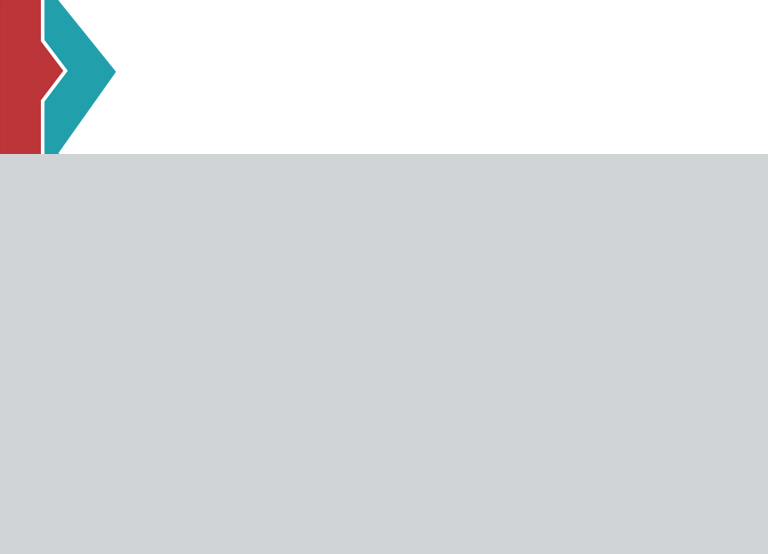 ОПРОС ПО НАСИЛИЮ НА СВИДАНИЯХ
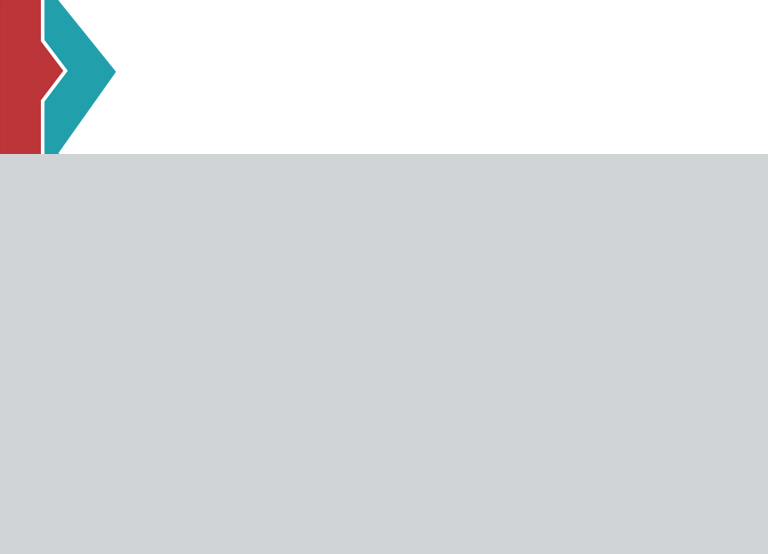 СКЛОННЫ ЛИ ВЫ К НАСИЛИЮ?
Ты постоянно проверяешь своего партнера и обвиняешь его в измене?
Ты очень ревнив(а) или большой собственник (ца)?
Ты бил(а), пинал(а), толкал(а) своего партнера или бросал(а) в него вещи?
Ты угрожал(а) своему партнеру или крушил(а) вещи в его присутствии?
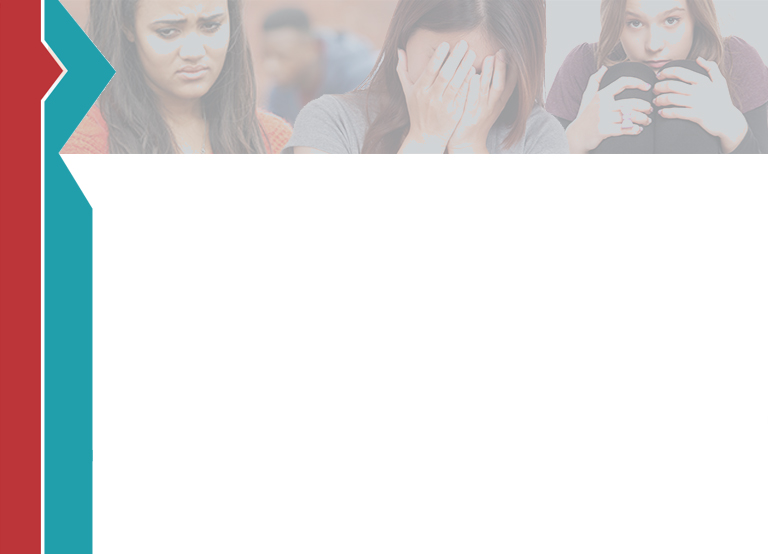 Ты заставлял(а) своего партнера заниматься сексом с тобой или запугивал(а) партнера, чтобы он или она боялись сказать «нет»?
Ты угрожал(а) причинить вред своему партнеру?
Ты угрожал(а) причинить себе вред, если партнер расстается с тобой?
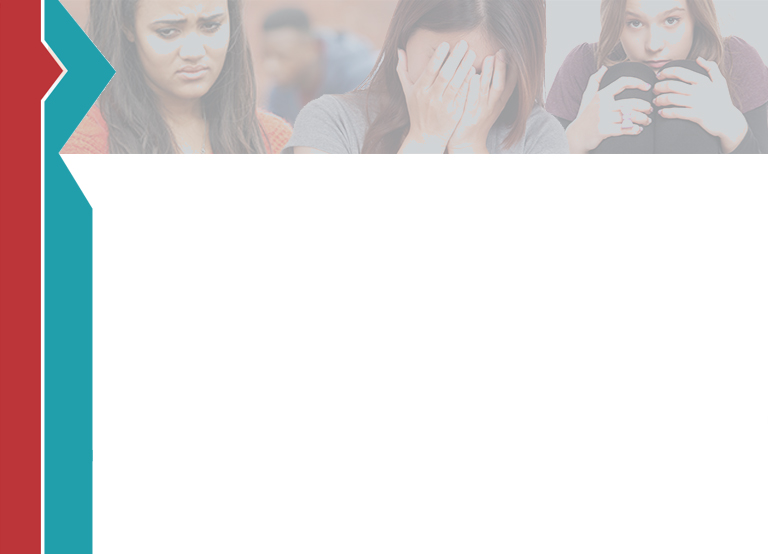 Если один или несколько из вышеуказанных вопросов относятся к твоему поведению, пойми, что ты совершаешь физическое, эмоциональное, вербальное или сексуальное насилие над своим партнером.
 Если ты понимаешь, что то, что ты делаешь, неправильно, тогда:
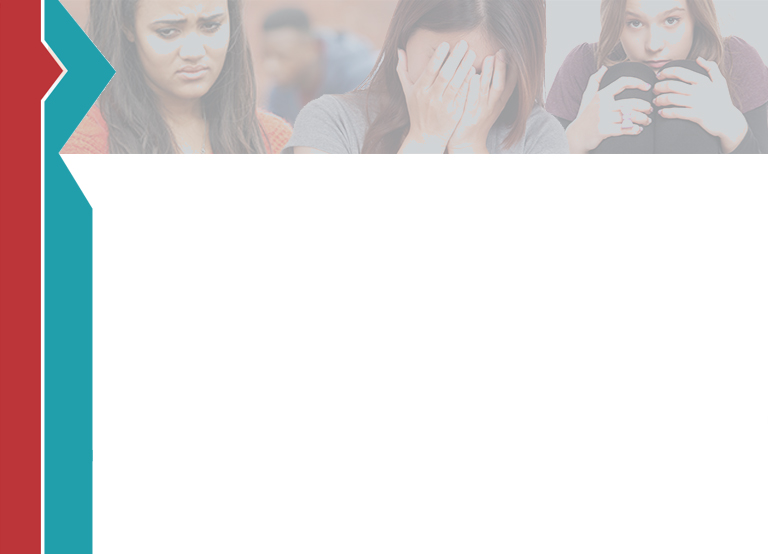 Ты должен нести ответственность за свои действия.
Ты не можешь винить в своем поведении своего партнера или других людей.
Ты можешь изменить свое поведение, если получишь поддержку.
Ты можешь обратиться за помощью в ближайший центр, оказывающий психологическую поддержку.
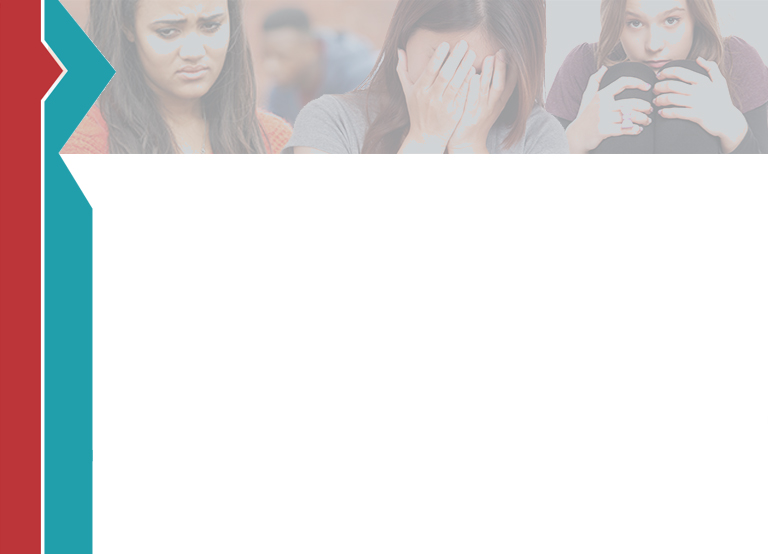 Тебе нужно как можно скорее начать действовать для решения этой проблемы. Иначе ситуация станет еще хуже, и количество насилия возрастет.
Возможно, ты еще и нарушаешь закон своим поведением.
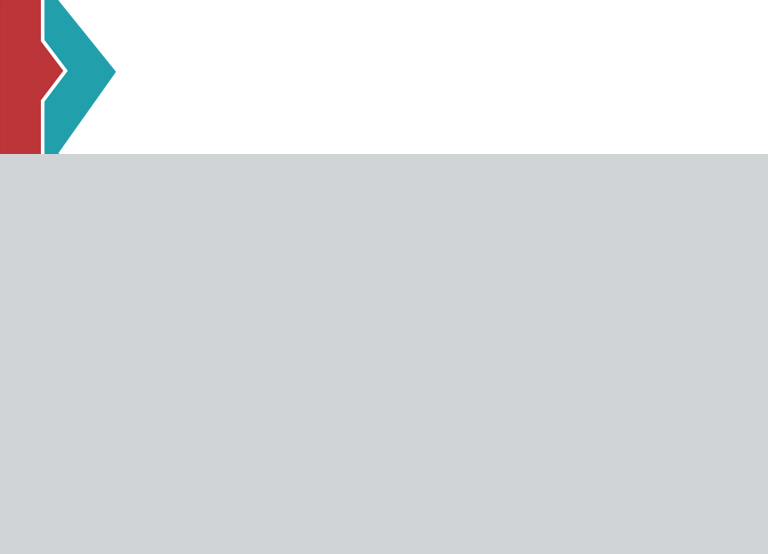 Dating Violence Quiz
СОВЕРШАЕТСЯ ЛИ ПРОТИВ ТЕБЯ НАСИЛИЕ?
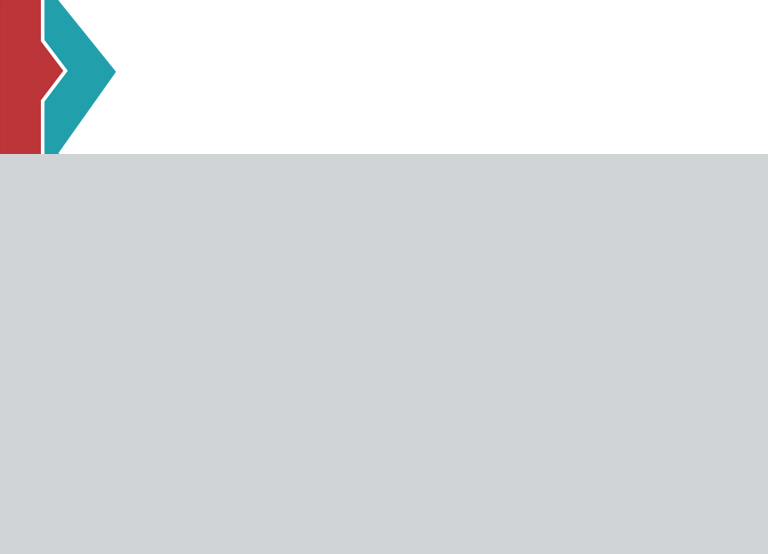 Ты боишься нрава своего партнера?
Ты боишься возражать партнеру?
Ты постоянно оправдываешь поведение своего партнера, особенно когда он или она плохо обращается с тобой?
Тебе приходится находить оправдание всему, что вы делаете, и всем местам, куда ходите?
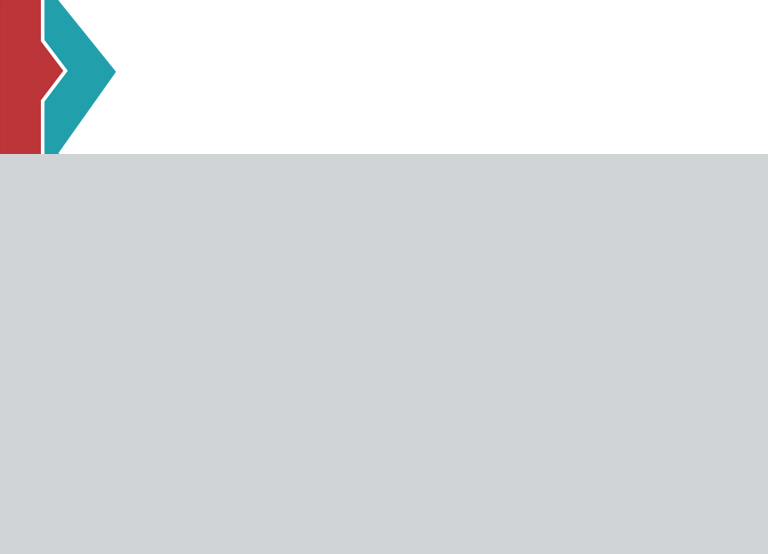 Твой партнер постоянно унижает тебя, а затем говорит, что любит?
Тебя когда-нибудь били, пинали, толкали или бросали в тебя вещи?
Приходится ли тебе из-за ревности партнера избегать встреч с членами семьи, друзьями или отказываться от чего-либо?
Принуждали ли тебя заниматься сексом, когда ты этого не хотел(а)?
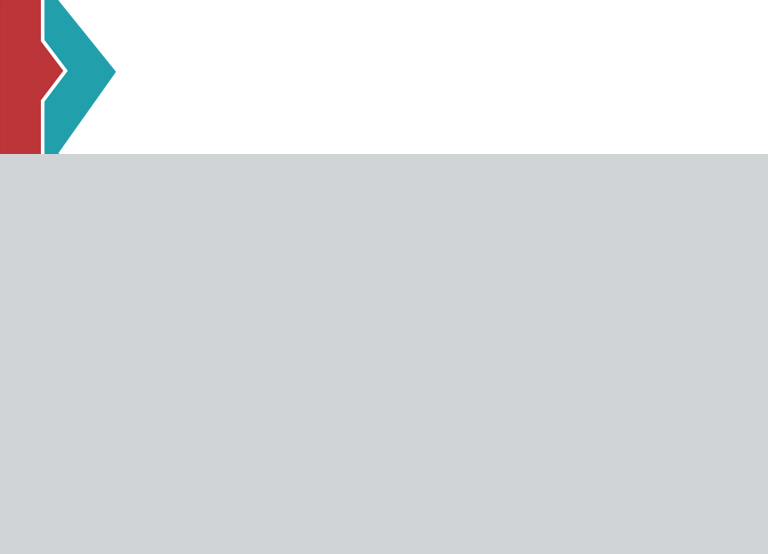 Боишься ли ты порвать отношения, потому что партнер угрожал причинить тебе вред?
Чувствуешь ли ты себя менее уверенным(ой), когда находишься с ним или с ней рядом?
Боишься ли ты сделать или сказать что-то «не так»?
Замечаешь ли ты, что изменяешь свое поведение из-за страха или чтобы избежать ссоры?
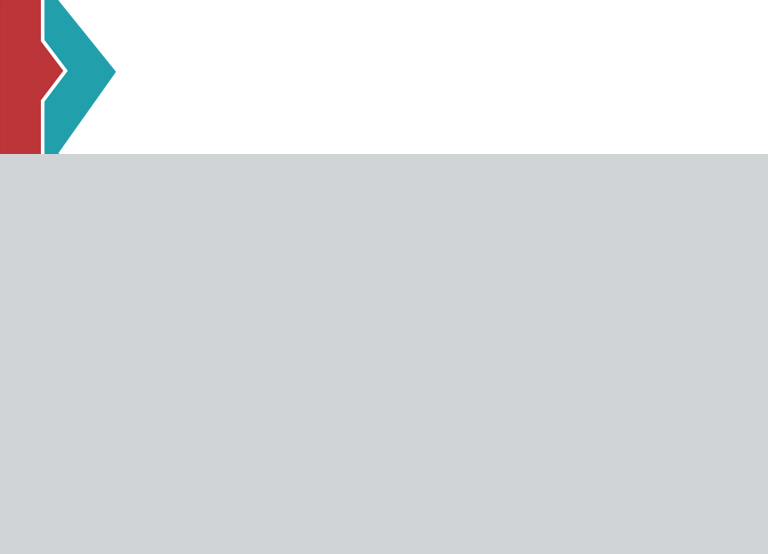 Если к вашим отношениям можно отнести один или несколько вышеуказанных пунктов, ты подвергаешься насилию, но ты можешь сделать выбор:
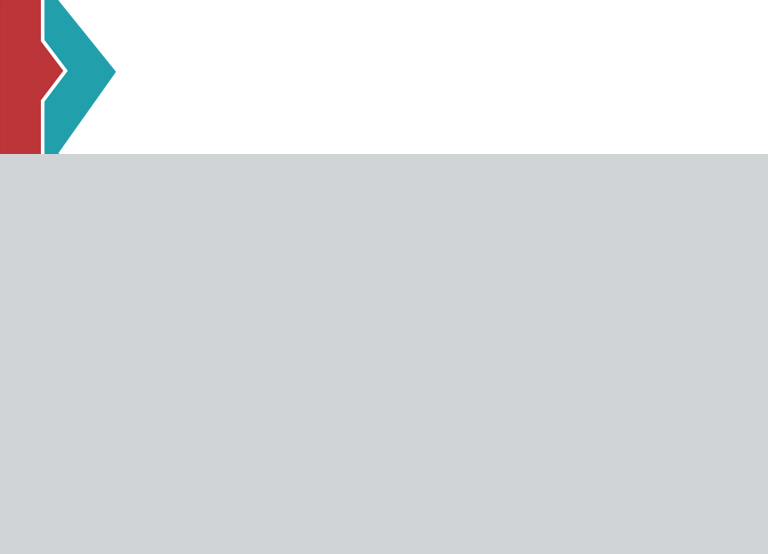 Завершить отношения и больше не видеться с партнером.
Получить помощь от кого-то, кому ты доверяешь, желательно взрослого.
Пойти в свой консультационный центр в школе.
Позвонить по телефону доверия для жертв домашнего насилия.
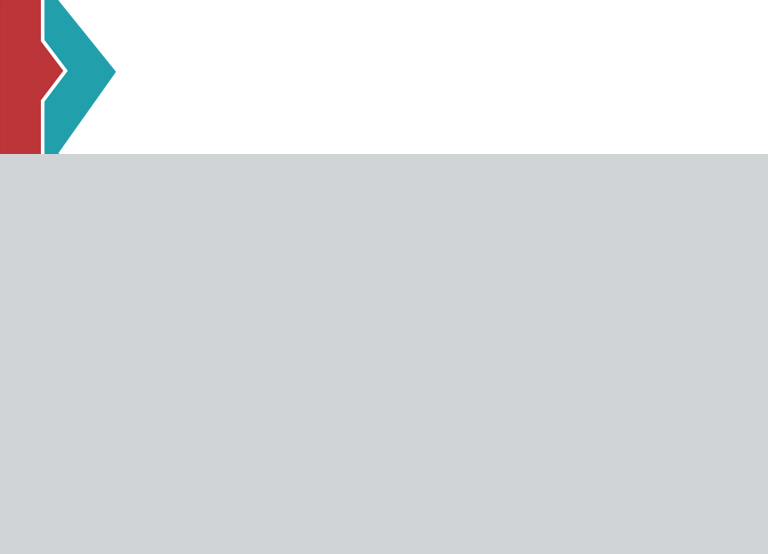 КОНТРОЛЬНЫЙ СПИСОК ПРЕДУПРЕЖДАЮЩИХ СИГНАЛОВ
РЕВНОСТЬ. Сильная ревность и почти паранойя могут привести к изоляции жертвы. Пример: девушка не имеет право обращать внимание на других парней, смотреть или говорить с ними; не может пойти гулять одна или с друзьями.
СЕМЕЙНАЯ ЖИЗНЬ. Партнер пережил(а) насилие или стал(а) свидетелем насилия в семье будучи ребенком. Пример: отец жестоко обращается с матерью; брат – с женой или девушкой; с ребенком жестоко обращались родители или братья-сестры.
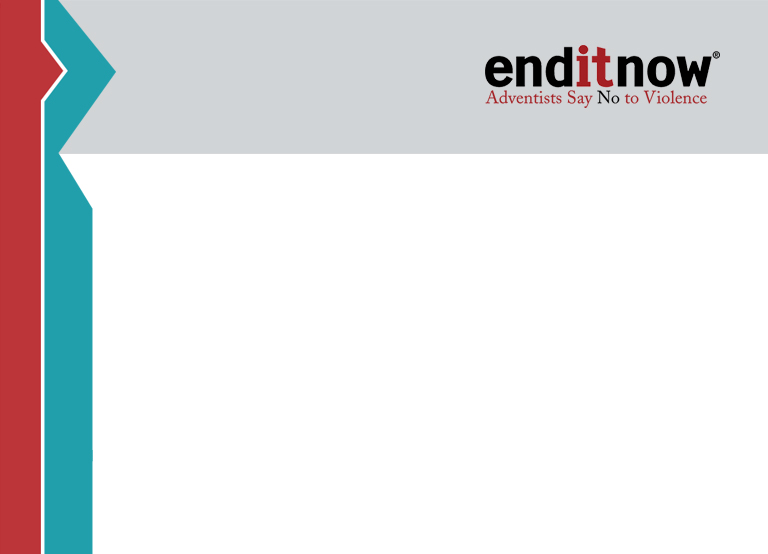 НЕНАВИДИТ МАТЬ. Испытывает сильные негативные чувства к матери; грубо говорит или унижает мать или женщин в целом. 
ЛЕГКО РАЗДРАЖАЕТСЯ, НЕ МОЖЕТ КОНТРОЛИРОВАТЬ СВОИ ИМПУЛЬСИВНЫЕ ДЕЙСТВИЯ. Раздражаясь, быстро распускает руки; быстро приходит в ярость; часто использует физическую агрессию для решения проблем.
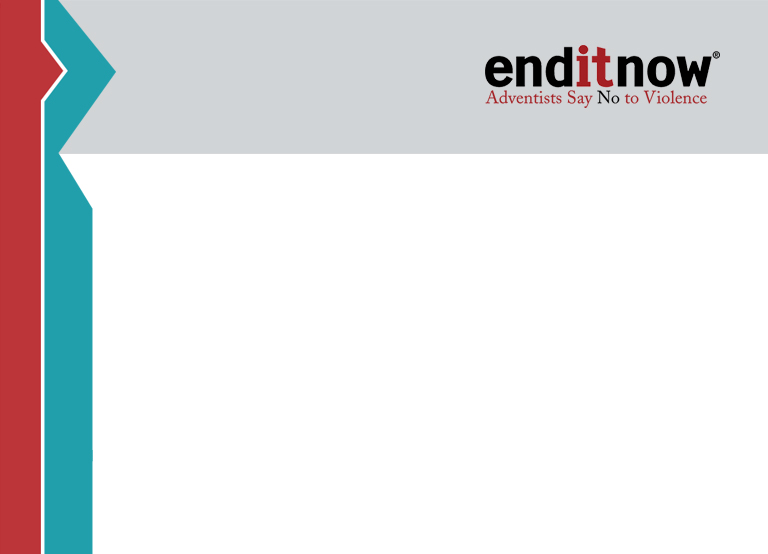 НАРКОТИЧЕСКАЯ ЗАВИСИМОСТЬ. Регулярно употребляет алкоголь и/или наркотики. Например, наркозависимый заявляет: «Я бы не сделал этого, если бы не был пьян». Жертва оправдывает такое поведение: «Он бьет меня, только когда выпивает». 
НЕГИБКИЕ ПРЕДСТАВЛЕНИЯ О РОЛИ ПАРТНЕРА. Надуманный подход к жизни: женщины могут исполнять только одну роль - зависимую, подчиненную; мужчинам подходит только одна роль - босс, ответственный за принятие решений, доминирующий, мачо.
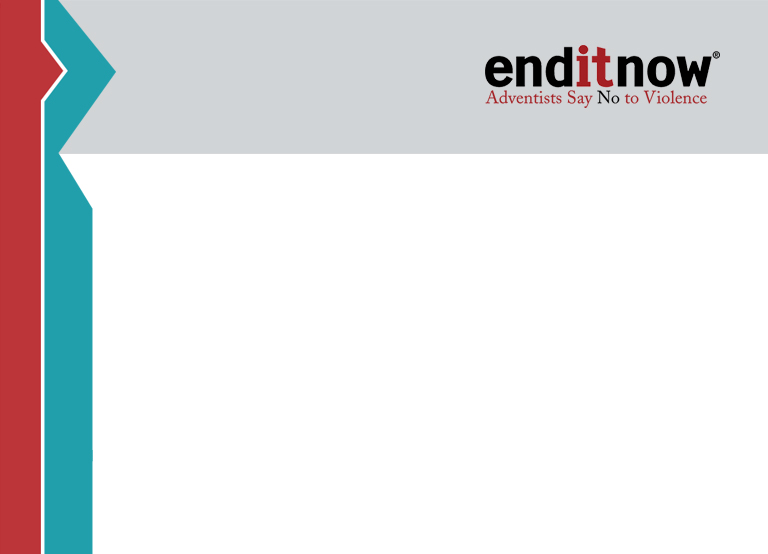 КОНТРОЛИРУЮЩИЙ. Полностью регламентирует отношения; точка зрения другого человека не важна; его мнение, отношение, убеждения должны всегда преобладать. 
ДИКТАТОРСКИЙ. Жаждет абсолютного контроля. Пример: указывает жертве, какое платье надеть, какой сделать макияж или прическу, вмешивается в выбор друзей и т.п.
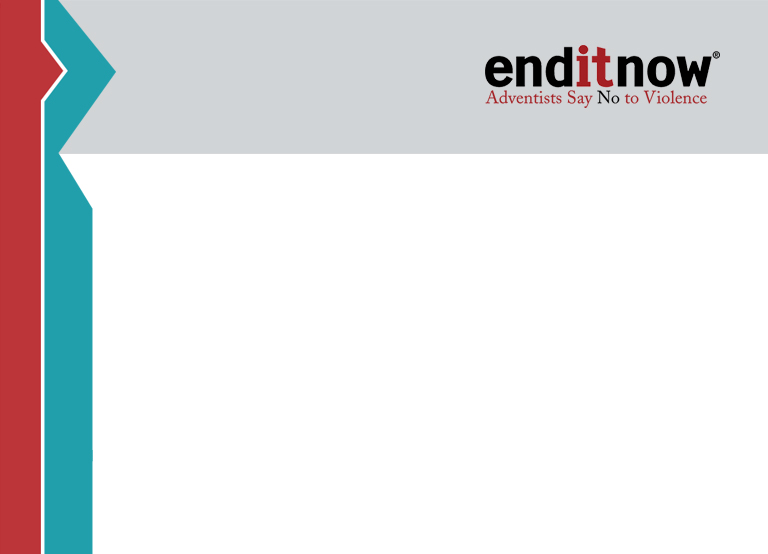 СМЕЩЕННАЯ АГРЕССИЯ. Сознательно или бессознательно придирается к чему-то, что не связано с проблемой. Пример: обидчик чувствует себя злым из-за чего-то, что происходит в школе, на работе или дома и из-за этого бьет свою девушку. 
УДАРЫ ОБ СТЕНУ, БРОСАНИЕ ПРЕДМЕТОВ, ОБЗЫВАНИЕ. Поведение, которое обычно приводит к физическому насилию.
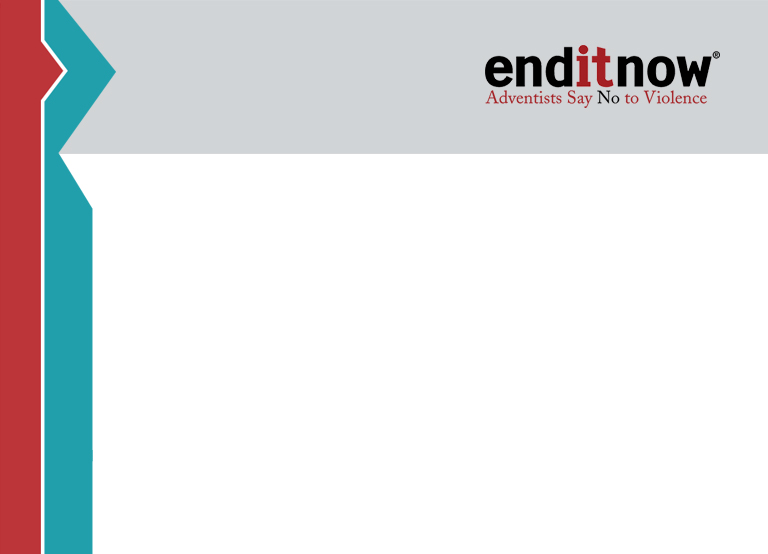 Раздвоение личности по типу Джекилла-Хайда . Экстремальные перепады настроения. 
НИЗКАЯ САМООЦЕНКА. Негативный образ себя; унижение других помогает обидчику поднять себе самооценку.
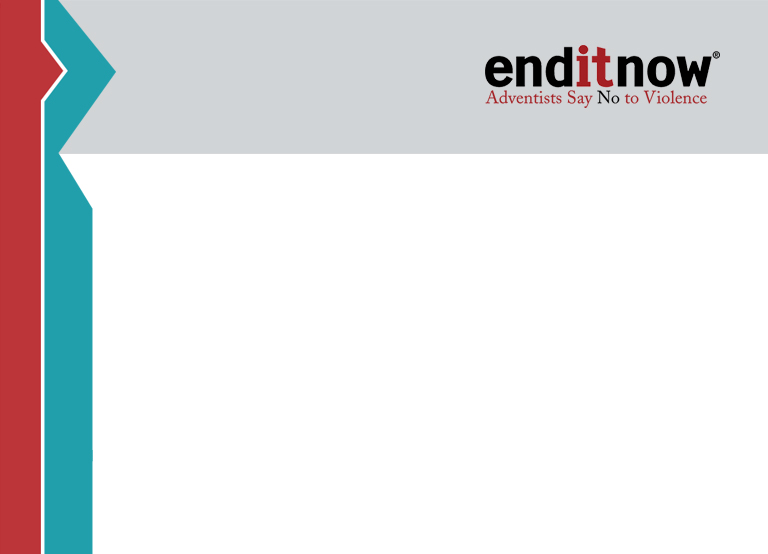 ТВОИ ПРАВА
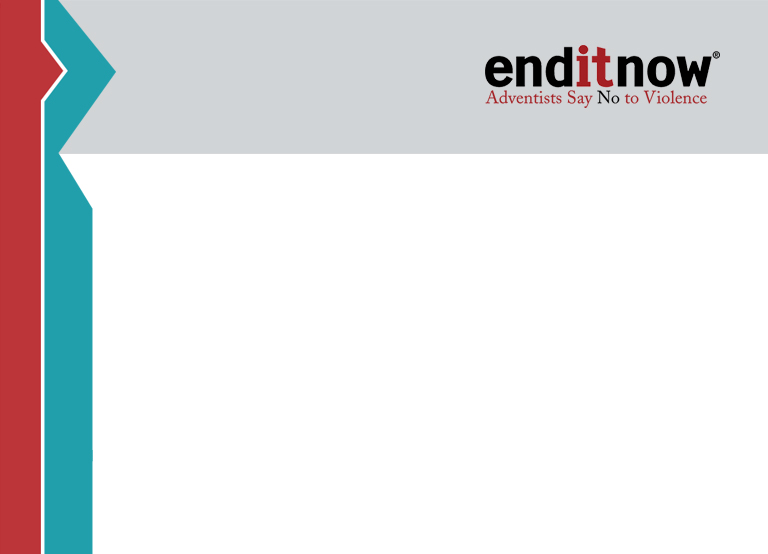 У тебя есть право:
Выражать свое мнение и требовать к нему уважения. 
Считать свои потребности столь же важными, как и потребности партнера. 
Расти как личность по-своему.
Менять свое мнение.
Не брать на себя ответственность за поведение партнера. 
Не подвергаться физическому, сексуальному или эмоциональному насилию. 
Расстаться с тем, кого ты боишься. 
Быть счастливым(ой) и здоровым(ой).
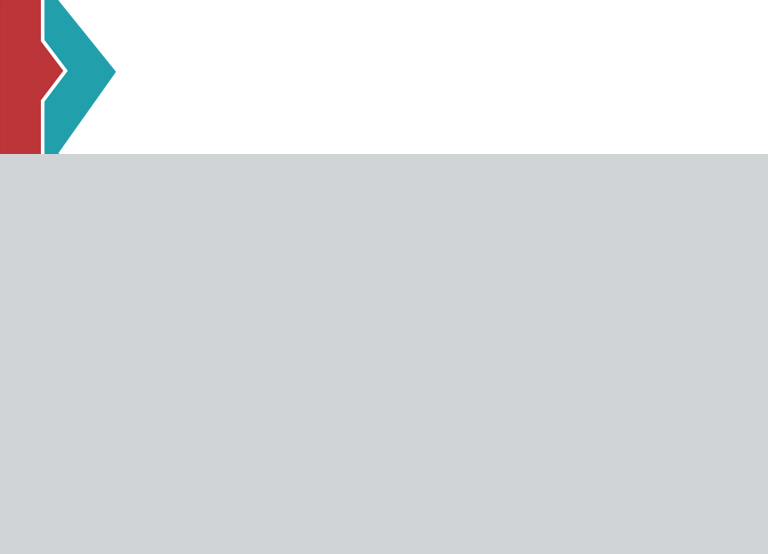 Поговорите со своими родителями или другим взрослым членом семьи, школьным консультантом или преподавателем или позвоните в Национальную телефонную линию по домашнему насилию по телефону 1-800-799-SAFE (1-800-799-7233) или Национальную телефонную линию для подростков по телефону 1-866-331-9474